Module 4: 
ORAL PrEP PROVISION FOR AGYW: GETTING STARTED
Version: June 2019
Outline of training
Module 1: Introduction to oral PrEP
PrEP: the basics
What is combination prevention?
How effective is oral PrEP? 
What are the differences among PrEP, PEP, and ART? 
Overview of country-specific guidelines
Module 4: Oral PrEP provision for AGYW: getting started
Generating demand: reaching AGYW
Risk assessments
Addressing myths, misconceptions, and fears
Factors influencing decisions to initiate or stay on oral PrEP
Key issues to discuss with AGYW in relation to PrEP
Module 2: The provision of oral PrEP in the context of AGYW
Why oral PrEP for AGYW? 
Adolescence: a dynamic time of change and transition
Providing oral PrEP in the context of adolescent- and youth- friendly services
Checking in with ourselves: our personal views and values about AGYW and oral PrEP
Unpacking youth-friendly services
Module 5: Monitoring, follow-up, and adherence support for AGYW on oral PrEP
Promoting adherence and retention for AGYW using oral PrEP
Frequently asked questions
Module 6: Wrapping up
Key take-home messages
Resources for providing oral PrEP to AGYW
Module 3: Important factors to consider when providing oral PrEP to AGYW
Combination prevention: related services and entry points to PrEP
Gathering the evidence: what have we learned about oral PrEP and AGYW?
Addendum: Initiation and clinical management of oral PrEP
[Speaker Notes: PrEP - pre-exposure prophylaxis for HIV prevention
AGYW - adolescent girls and young women]
Generating demand:reaching AGYW
Outreach and communication
Community education is critical. It reduces stigma of AGYW sexual activity, legitimises PrEP, dispels myths and misconceptions, and informs the community and key stakeholders, such as parents and caregivers.
National or Ministry of Health logos on IEC materials encourage trust.
People who influence young people’s thinking (e.g., popular role models, trusted adults, teachers, sports coaches) are important for legitimising and encouraging the use of oral PrEP.
Peer mobilisers, particularly other oral PrEP users, are critical for linking AGYW to services.
IEC materials about PrEP need to be widely available (e.g., through platforms such as “B-Wise” and “She Conquers”).*
[Speaker Notes: *Add country specific information here]
Is Oral PrEP for me?
Young people need to:
Understand HIV prevention and that oral PrEP is one of several options.
Know where to get oral PrEP.
Understand that they will be counselled and tested for HIV, as oral PrEP is only for those who are HIV-negative.
Know that a person who tests               HIV-positive will be supported and guided to HIV and ART services.
Feel confident that the services will be adolescent- and youth-friendly.
Outreach:
Needs to “speak” to young people (e.g., through language, images).
Can be through leaflets, posters, social media, peer education, or other forms. 
Has an advantage when conducted by oral PrEP communicators and educators because they can explain, engage, and answer questions.
For more on demand generation, see: https://www.prepwatch.org/prep-resources/demand-creation/ .
Is Oral PrEP for me? (cont.)
Don’t tell me what to do…ask me about what I need and support me to make an informed decision.
To consider oral PrEP as an option,
AGYW need basic information about PrEP in a medium that they relate to (see next slide for example).
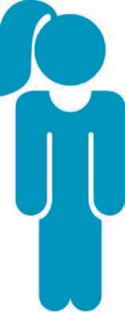 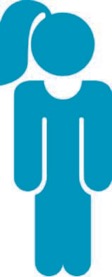 A discussion about risk, prevention options, and personal levels of self-motivation and commitment pave the way to decision making for oral PrEP.
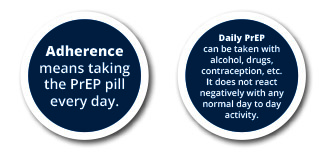 Key messages
Is oral PrEP for me?
Taking a pill every day for ongoing protection from HIV might not be for everybody, but it is an excellent option for people at high risk of HIV infection. Most people can safely use oral PrEP, but a health care provider will need to determine if there is any reason why you should not take it.
Can I take oral PrEP for one night only?
No. You need to take the pill once
a day for at least 7 days* before you are fully protected.
How long do I take oral PrEP?
You take oral PrEP for as long as you feel at risk of HIV infection. It is not a lifelong medication. Speak with your doctor if you decide PrEP is no longer right for you.
How long does it take for oral PrEP to work?
It takes up to 7 days* to be fully protected. Oral PrEP must be taken daily! Also need to take it for 28 days after last sexual exposure when stopping PrEP
Oral PrEP DOES NOT: Prevent other STIs or pregnancy, or protect you from HIV after exposure. PrEP reduces your risk before exposure.
Oral PrEP DOES: Reduce your risk of HIV infection by 90% if taken daily and correctly.
[Speaker Notes: *Country specific information
South Africa changed its guidelines from 20 days to 7 days lead in time in Nov 2018 (as recommended by WHO)]
Identifying opportunities to offer oral PrEP
Health care providers need to seek opportunities to discuss oral PrEP when risk or exposure to HIV is indicated, for example during: 
HIV testing services
Contraception and abortion services
Safer conception services
STI management
Antenatal and postnatal services
Services related to rape, sexual abuse, and gender-based and sexual violence 
Identification of alcohol or drug use/abuse
HIV counselling and testing: an important entry point to PrEP
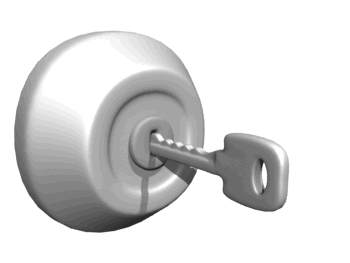 Important points to consider: 
What about the partners of potential oral PrEP users? 
Does your service or site offer PrEP for partners, or other people not identified in your project/funding/targets?
Oral PrEP and age eligibility*
In May 2018, the FDA expanded the approval of PrEP to include adolescents.
Oral PrEP was previously approved in 2012 for those age 18 and older. 
The new approval expands this indication to include adults and adolescents at risk for HIV who weigh at least 35 kilograms (77 pounds).


https://www.gilead.com/news/press-releases/2018/5/us-food-and-drug-administration-approves-expanded-indication-for-truvada-emtricitabine-and-tenofovir-disoproxil-fumarate-for-reducing-the-risk-of-acquiring-hiv1-in-adolescents
According to SA guidelines:
PrEP should not be provided to adolescents <35kg or <15 years of age who are not Tanner stage 3 (sexual maturity rating).
South Africa National Guidelines: Guidelines for Expanding Combination Prevention and Treatment Options for Sex Workers: Oral Pre-Exposure Prophylaxis (PrEP) and Test and Treat (T&T)  DOH 11 May2016
[Speaker Notes: Replace with country specific information]
Identification of AGYW who can benefit most from oral PrEP
Mmm… I don’t think this is for me.
Although many sexually active AGYW in sub-Saharan Africa may be at “substantial risk” for HIV, it is critical to identify both candidates for oral PrEP and those who are interested in and motivated to use it. 
Those who are at high risk but not interested in oral PrEP should be counselled on other HIV prevention services AND encouraged to return should they wish to discuss it further.
Hey… I really want this. I can do this!
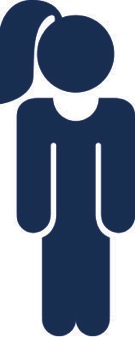 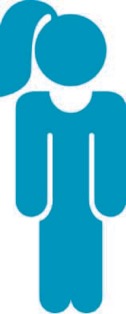 Key point
PrEP is user-driven: Young women’s understanding of their own risk and the protection oral PrEP offers will contribute to 
their decision to use oral PrEP and 
their commitment to use oral PrEP effectively. It will 
also allow them to explore other risk-reduction options.
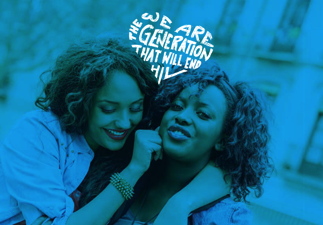 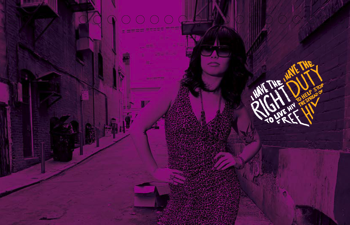 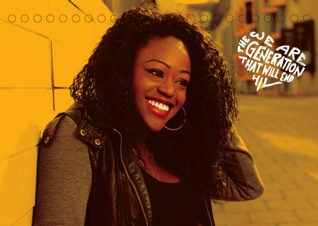 Risk assessments
Understanding and unpacking risk: creating opportunity for self-assessment
Oral PrEP provides the opportunity for AGYW to assess and understand their own risk or vulnerability to HIV.
Providers should explain the purpose of the risk discussion and be sensitive to the fact that it is personal, private, and intimate.
The assessment should be adapted according to a person’s sexual activities, preferences, and overarching context – NON-JUDGMENTAL.
It is very important not to make assumptions (e.g., AGYW may choose to engage in risky behaviours, be exposed to coercion or violence, engage in transactional sex out of necessity).
The process of assessing risk is not intended to exclude people but to be an entry point to appropriate prevention counselling.
See Attachment 4 for an activity to explore risk; Attachment 5 for tips for doing risk assessments
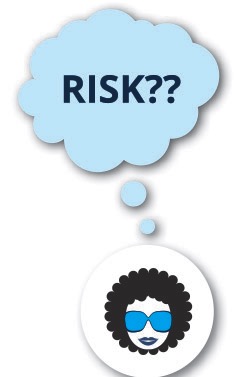 Risk assessment and sensitivity to language and assumptions
Do not assume that all AGYW are having vaginal sex (may be having anal sex). 
Do not assume that AGYW have only one partner (may have more than one partner).
Be sensitive to diversity in relation to sexual preferences and gender identity, and to associated risks (e.g., LGBTIQA).
Be respectful and understanding about the complexities of sex and sexual relationships for AGYW – remember that this is a very personal and private matter, not always planned and not always within the control of AGYW.
Attachment 5 for tips for doing risk assessments
[Speaker Notes: LGBTIQA = Lesbian, Gay, Bisexual, Transgender, Intersex, Queer/Questioning and Allied]
Exploring and assessing risk
In the past 6 months, have you had vaginal or anal sex without a condom? 
Are you aware of your own HIV status? When did you last test? Could you have been exposed to HIV since your last test? 
Do you know your sexual partner’s HIV status? Are any of your sexual partners HIV-positive or of unknown HIV status? If your partner is HIV-negative, do you know when he or she was last tested? 
Can you discuss condom use with your sexual partner/partners? What are the challenges?
Have you had an STI in the past year? How did you treat it? 
At this point, are you planning to get pregnant/wanting to prevent getting pregnant? How do you prevent getting pregnant? If you are planning to get pregnant, do you know your partner’s HIV status? 
Have you experienced verbal, sexual, or physical violence or any other type of controlling behaviour from a partner that might put you at risk of HIV?
Do you use drugs or consume alcohol? If so, how often and how much, and how does this affect your life?
Note: A sexual partner is anyone with whom you have had sex; may be one or more partners; and may be male, female, or  genderqueer (non-binary, gender neutral). Sex may be vaginal or anal.
Exploring barriers with clients
What are your fears or worries about taking oral PrEP?
How can these be dealt with?
What support do you need? 
Have you heard anything about oral PrEP that concerns you?
Addressing myths, misconceptions, and fears
GROUP
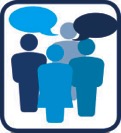 Discussing myths/misconceptions/fears
DISCUSSION
Group discussion:
What myths and misconceptions about oral PrEP have you come across?
Have you come across myths and misconceptions related to other products (e.g., ART? Certain contraception methods?)  
How do you respond to these myths and misconceptions with your AGYW clients?  
Why is it important to replace AGYW’s misconceptions with facts?
Responding to myths and misconceptionsHow do you respond to the following?True? False? What information needs to be provided to clarify the statement?
Some women get unbalanced hormones and grow hair on their face and chest when they use oral PrEP.
Oral PrEP does not work if taken with alcohol and drugs.
Like ART, oral PrEP only works if taken for life.
Oral PrEP reduces the effectiveness of contraception.
Oral PrEP interferes with other HIV prevention efforts such as condoms and lubricants.
Oral PrEP reduces a person’s sex drive.
Oral PrEP makes you nauseous all the time.
You won’t get pregnant if you use oral PrEP for a long time.
Oral PrEP leads to weight loss/gain.
If you take oral PrEP and become HIV-positive, then ART will not work.
Oral PrEP leads to ART resistance.
Some women lose hair when they use oral PrEP.
Oral PrEP causes vaginal dryness.

Also see Attachment 6 for frequently asked questions
Responding to myths and misconceptions (cont.)
https://www.truvada.com/what-is-truvada/side-effects
[Speaker Notes: https://www.truvada.com/what-is-truvada/side-effects – weight loss reported by 3%  of those using Truvanda]
Responding to myths and misconceptions (cont.)
Factors influencing decisions to initiate or stay on oral PrEP
Influential factors
Health care providers should be sensitive to the following factors that may affect AGYW willingness to initiate and stay on oral PrEP:

Fear of HIV testing. 
Explain the advantages of knowing one’s status, whether HIV-positive or HIV-negative.
Requires reassurance about support and treatment options if HIV-positive.
Addressing common concerns, myths, and misconceptions.
Overcoming fears of stigma (e.g., how to store/hide pills, whom to tell, what to tell).
The individual’s perception of her own risk and self-efficacy to prevent HIV.
The individual’s motivation and insight that this is her own responsibility and she is accountable to herself.
Other people’s views and perceptions (e.g., those of peers, partners, parents/family, community). 
Fear of side effects or experiencing side effects.
Availability of drugs, services, and support.
Disclosing oral PrEP use to partners
An important issue and discussion to have with AGYW: 
Do I disclose my PrEP use to my partner? 
How do we discuss this? What are my fears? 
What are the benefits? 
Do I fear loss of economic and social support? Fear intimate partner violence/rejection? 
What support do I need, and where can I get this from?
Disclosing PrEP use to parents/guardians
An important issue and discussion to have with AGYW - to assist in weighing up the advantages and disadvantages, and the benefits and possible consequences: 
Do I disclose my PrEP use to my parents/guardians?
How do I do this? 
What are my fears?
What will I gain?
What support do I need, and where can I get this from?
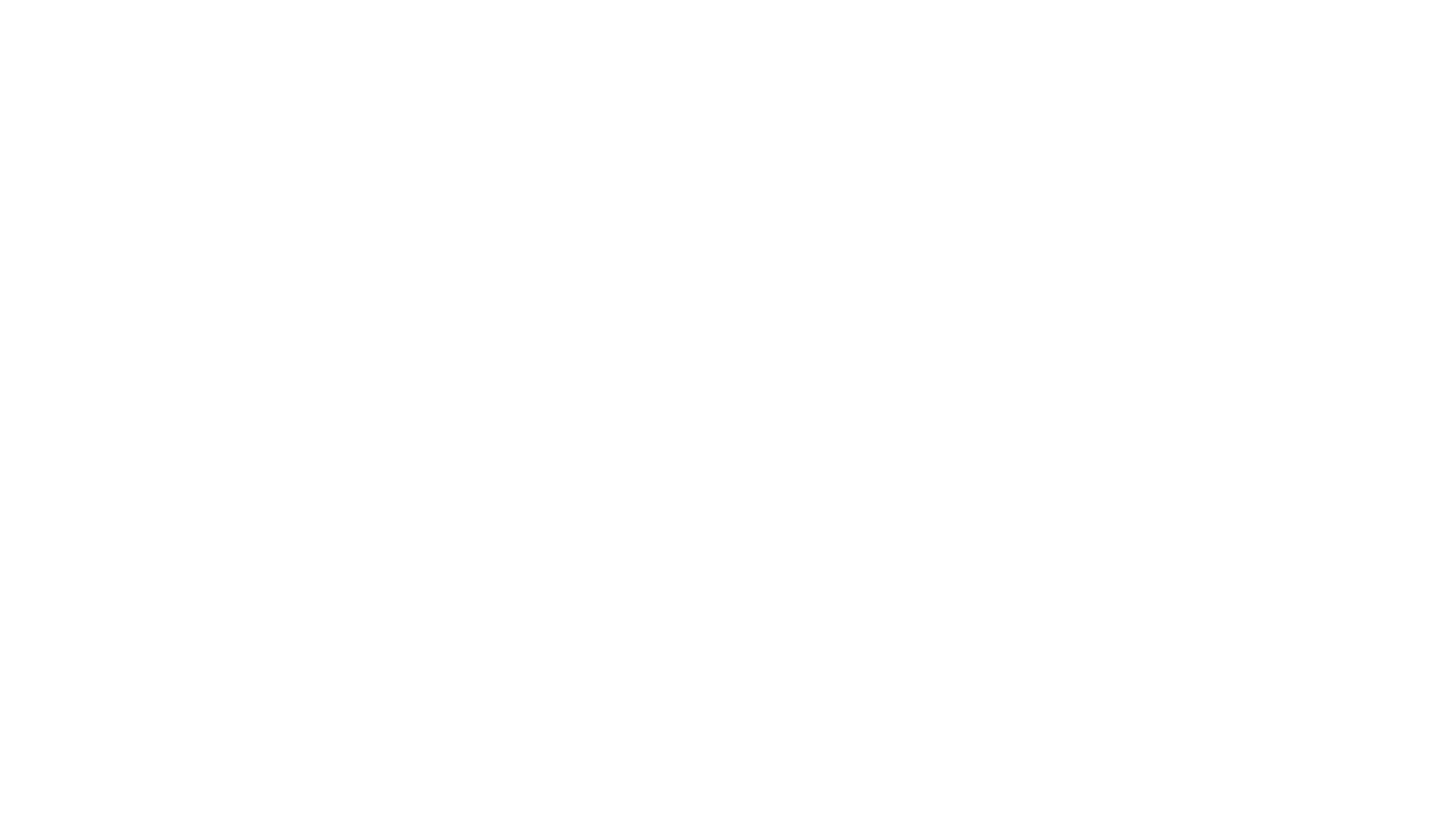 Key issues to discuss with AGYW in relation to oral PrEP
Guidance on issues to discuss with AGYW
The following three slides provide a summary of key issues to discuss with AGYW when explaining oral PrEP and helping them decide if it might be right for them.
Key issues to discuss with AGYW
[Speaker Notes: This is a list of several important topics to discuss with clients when explaining oral PrEP and helping them decide if it might be right for them, feel free to add to the list]
Key issues to discuss with AGYW (cont.)
[Speaker Notes: Note for more information on side effects: See Addendum: Initiation and clinical management of oral PrEP]
Key issues to discuss with AGYW (cont.)
[Speaker Notes: * Replace based on country specific guidelines]
Notes for trainers
Initiation and clinical management of PrEP for AGYW:
Initiation, follow-up, and maintenance of PrEP for AGYW should follow the same procedures as that of PrEP for adults. 
The initiation and clinical management of PrEP has been provided as an optional module. See Module 7: Addendum: Initiation and clinical management of oral PrEP.
If participants require this information, we recommend it be inserted here, before Module 5.

NOTE: This slide is for trainers only. The “hide” function is on so trainees will not see it.
Acknowledgements
This training package was developed by the OPTIONS Consortium.  
If you adapt the slides, please acknowledge the source:  

Suggested citation: “OPTIONS Provider Training Package: Effective Delivery of Oral Pre-exposure Prophylaxis for Adolescent Girls and Young Women ”. OPTIONS Consortium, June 2019. https://www.prepwatch.org/resource/effective-delivery-oral-prep-agyw/ (download date)
OPTIONS Consortium Partners
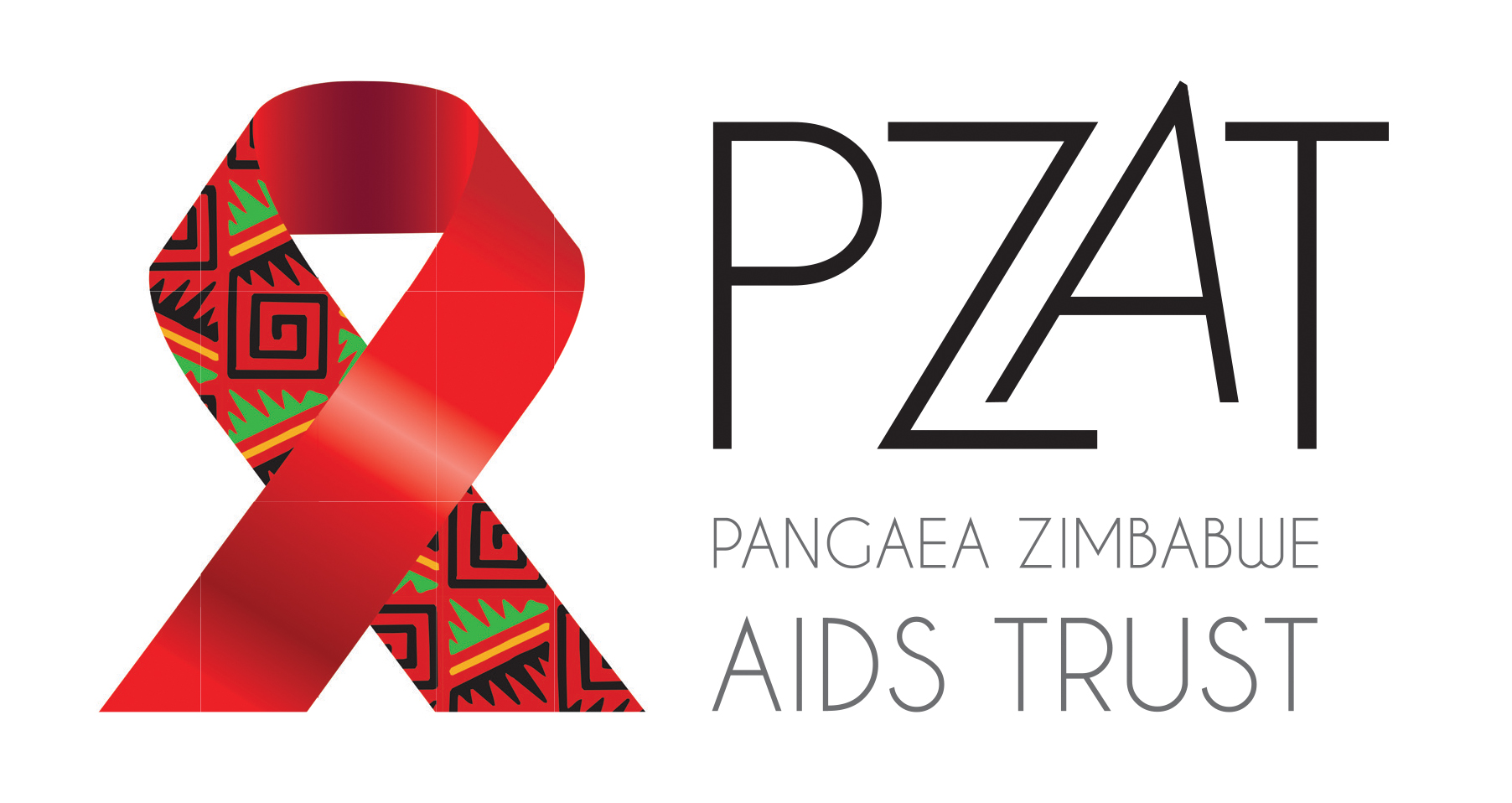 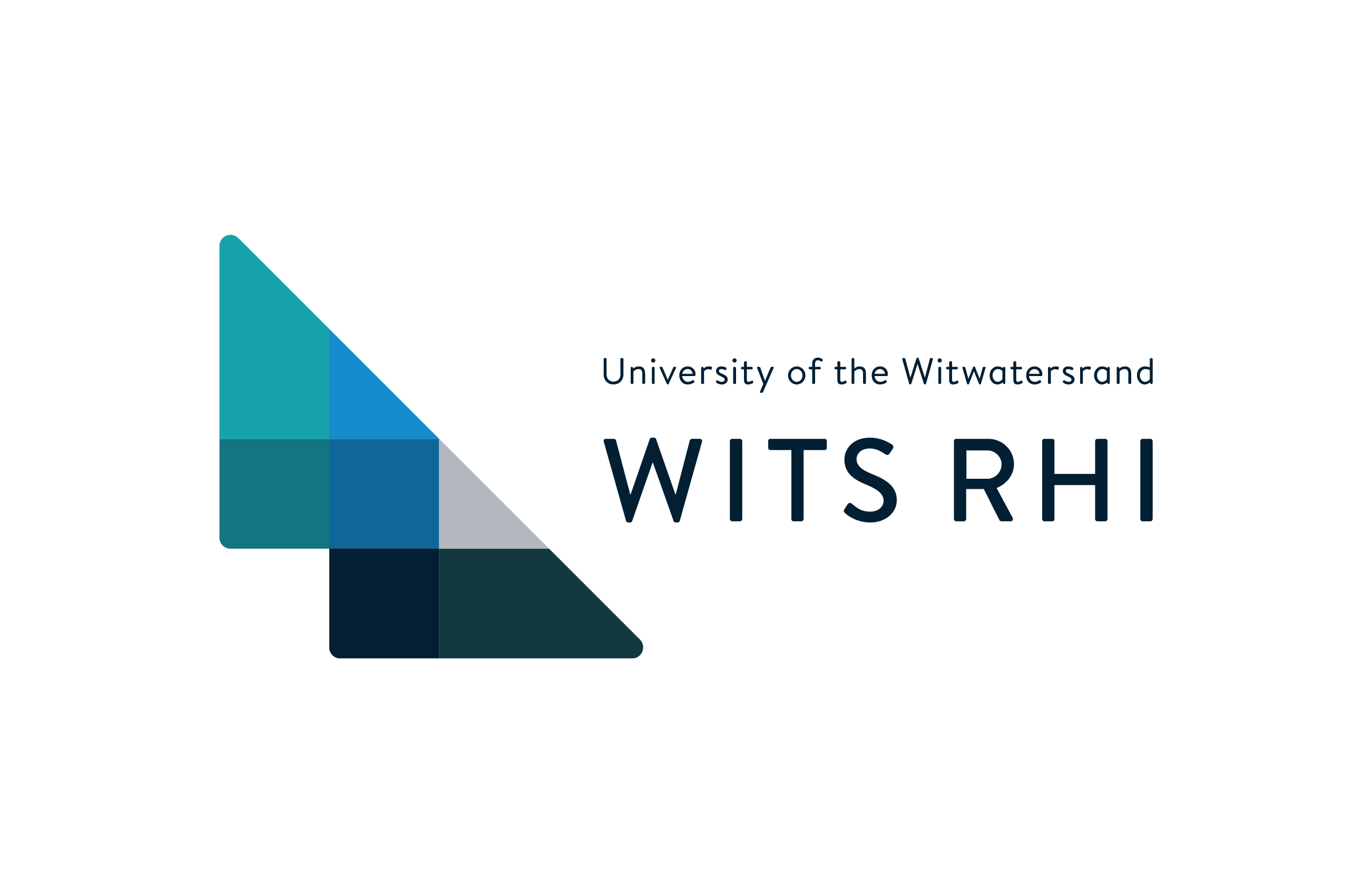 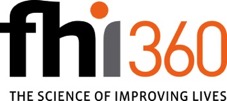 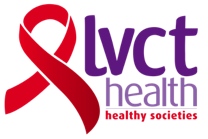 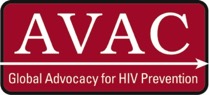 This program is made possible by the generous assistance from the American people through the U.S. Agency for International Development (USAID) in partnership with PEPFAR under the terms of Cooperative Agreement No. AID-OAA-A-15-00035. The contents do not necessarily reflect the views of USAID or the United States Government.
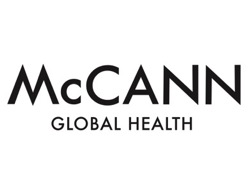 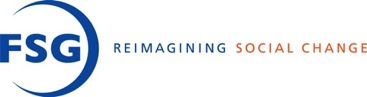 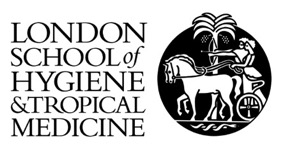 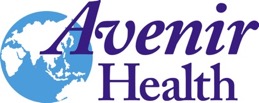